Mathilde PELLETON
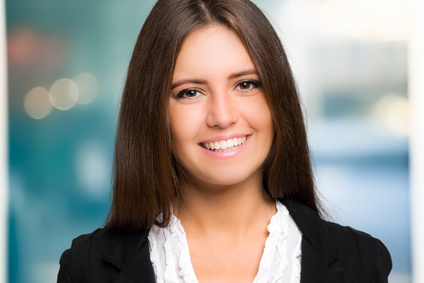 Lorem ipsum dolor sit amet, consectetur adipiscing elit. Morbi tristique sapien nec nulla rutrum imperdiet. Nullam faucibus augue id velit luctus maximus. Interdum et malesuada fames ac ante ipsum primis in faucibus. Etiam bibendum, ante nec luctus posuere, odio enim semper tortor, id eleifend mi ante vitae ex. Sed molestie varius erat a aliquet.
EXPERIÊNCIA PROFISSIONAL
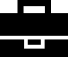 Lorem ipsum dolor sit amet, consectetur adipiscing elit. Morbi tristique sapien nec nulla rutrum imperdiet. Nullam faucibus augue id velit luctus maximus.
2007-2010
CARGO EXERCIDO
Empresa
Lorem ipsum dolor sit amet, consectetur adipiscing elit. Morbi tristique sapien nec nulla rutrum imperdiet. Nullam faucibus augue id velit luctus maximus.
2007-2010
CARGO EXERCIDO
Empresa
Lorem ipsum dolor sit amet, consectetur adipiscing elit. Morbi tristique sapien nec nulla rutrum imperdiet. Nullam faucibus augue id velit luctus maximus.
2007-2010
CARGO EXERCIDO
Empresa
FORMAÇÃO
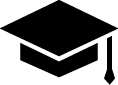 2007-2009
Universidade
Grau
2003-2007
Universidade
Grau
2007
Estágio - Empresa
2010
Estágio - Empresa
QUALIFICAÇÕES
CONTATO
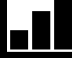 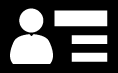 Telefone: 000 111 333
Endereço: 12 Street Name, Lisboa
Email: name@mail.com
Web: www.site.com
Facebook: facebook.com/name
Relações públicas 
Gestão de projetos Garantia da qualidade Mac/PC
Inglês
Francês